Colorado Federation Conference May 25, 2023Membership Overview
Jacqueline Bryant – Coordinator Member Engagement
jbryant@narfe.org
1
Membership Strategy
Key Elements
Enhance digital marketing & communication efforts
Create multiple paths for prospects to experience and join NARFE (NAREF websites, partnerships)
Increase member retention through engagement, especially  within first-year and overall
Enhance tools and support for field recruiting and leadership development 
Target active Feds—offer better, more relevant content 
EMPHASIZE the VALUE
04/12/2023
FEDERAL BENEFITS EXPERTS
2
National Recruitment
Lead Generation/Acquisition
 Direct mail to prospects and lapsed members
 Targeted digital marketing 
Membership marketing e-blasts to Fed publications (FedWeek, FedManager)
Online and social media (Google Ads/Linkedln/Facebook)
Online outlets (FNN-Federal News Network, FedForum, etc.)
Promote our webinars and to select NARFE resources to generate leads. 
NARFE.org 
Easier for users to find info, easier for us to capture info.
04/12/2023
FEDERAL BENEFITS EXPERTS
3
National Recruitment
Organizational Relationships
Share select NARFE resources in exchange for exposure to key target audiences
Partner shares NARFE messaging and brand
Attract prospective members and acquire contact info
Associations
NAIJ – National Association of Immigration of Judges
FMA – Financial Management Association
FEW – Federal Employed Woman
BIG – Black in Government
FDR – Fed Dispute Resolution, training
04/12/2023
FEDERAL BENEFITS EXPERTS
4
Renewal/Retention
Member Engagement
Updated renewal/dues notice process
Tightened up mailing schedule and updated messaging,
Purging invalid contact information (addresses) etc.
With the help of our local chapters, we can capture members before they drop and or lapsed in membership (retention)
Survey, Email 
Increased emphasis on membership value
Better promotion of key resources and benefits
Deliver message across multiple platforms
NARFE Magazine, NewsLine, NARFE.org, e-blast and your Federation and chapter website.
Hold joint and or local chapter events (virtual – in person)
Invite experts, union groups, fed agency, research to find what interest their     community
04/11/2023
FEDERAL BENEFITS EXPERTS
5
Local Recruitment/Retention Resources
NARFE Recruitment Resources page
To help members recruit
Continue to add and update
Recruitment letter/email template
Sample ads
Presentation Resources
“About NARFE” video (YouTube)
Membership presentation script
Membership PowerPoint slide deck 
NARFE Recruitment/Retention Team
Printed materials, magazines (F-18 Online form)
membership@narfe.org
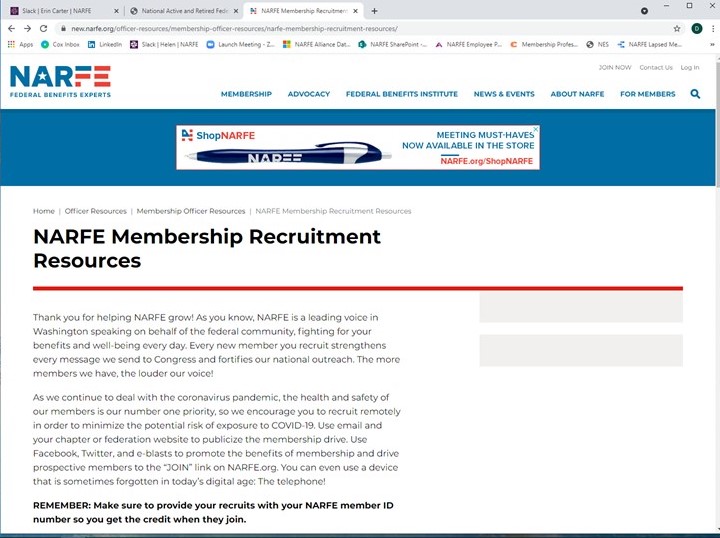 4/11/2023
FEDERAL BENEFITS EXPERTS
6
Retention Resource
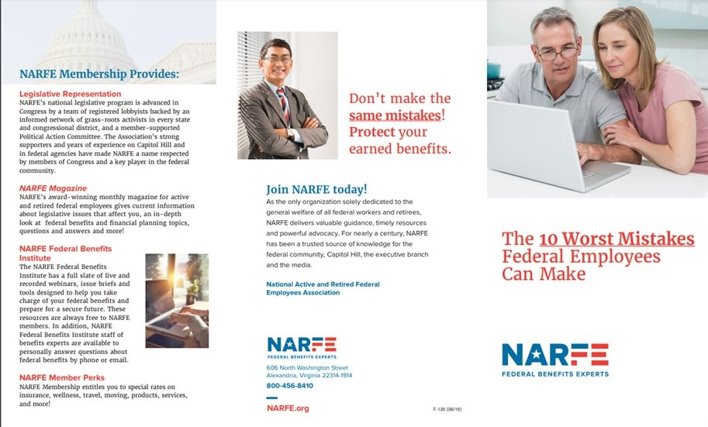 04/17/2023
FEDERAL BENEFITS EXPERTS
7
Local Recruitment/Retention Resources
NARFE Design Services
Advertise in local publications that reach active Feds
e.g., Wright-Patterson AFB, Ohio—Skywrighter
HQ will design them for you
Print and digital
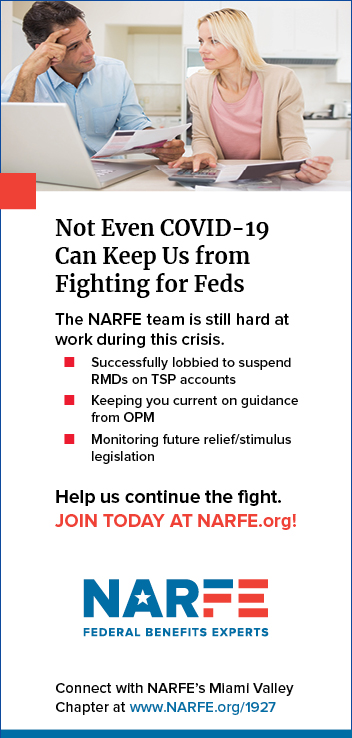 5/25/2023
FEDERAL BENEFITS EXPERTS
8
Local Recruitment/Retention Ideas
Personal Connections
Fall Membership Drive (Sept 1 thru December 31)
Essential to get members involved at the grassroots level
“If every current member recruited just one new member…”
Colleagues still active in federal workforce
Drop NARFE mags/flyers in common areas at their agencies
Meeting presentations (virtual or in-person)
Health insurance reps, union meetings
Hold joint events with relevant local groups
Local senior centers
Other Fed retiree organizations
Invite experts, legislative reps, etc., to speak
04/11/2023
FEDERAL BENEFITS EXPERTS
9
National Visibility & Brand Awareness
Brand Awareness
Advertise in local publications that reach active Feds
HQ will design them for you
Public Service Recognition Week and throughout the month of May
Thank active and retired federal employees and military service member for their service 
Raise awareness of diverse professions within federal workforce and the talented individuals who serve our nation
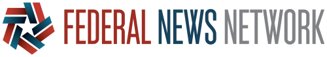 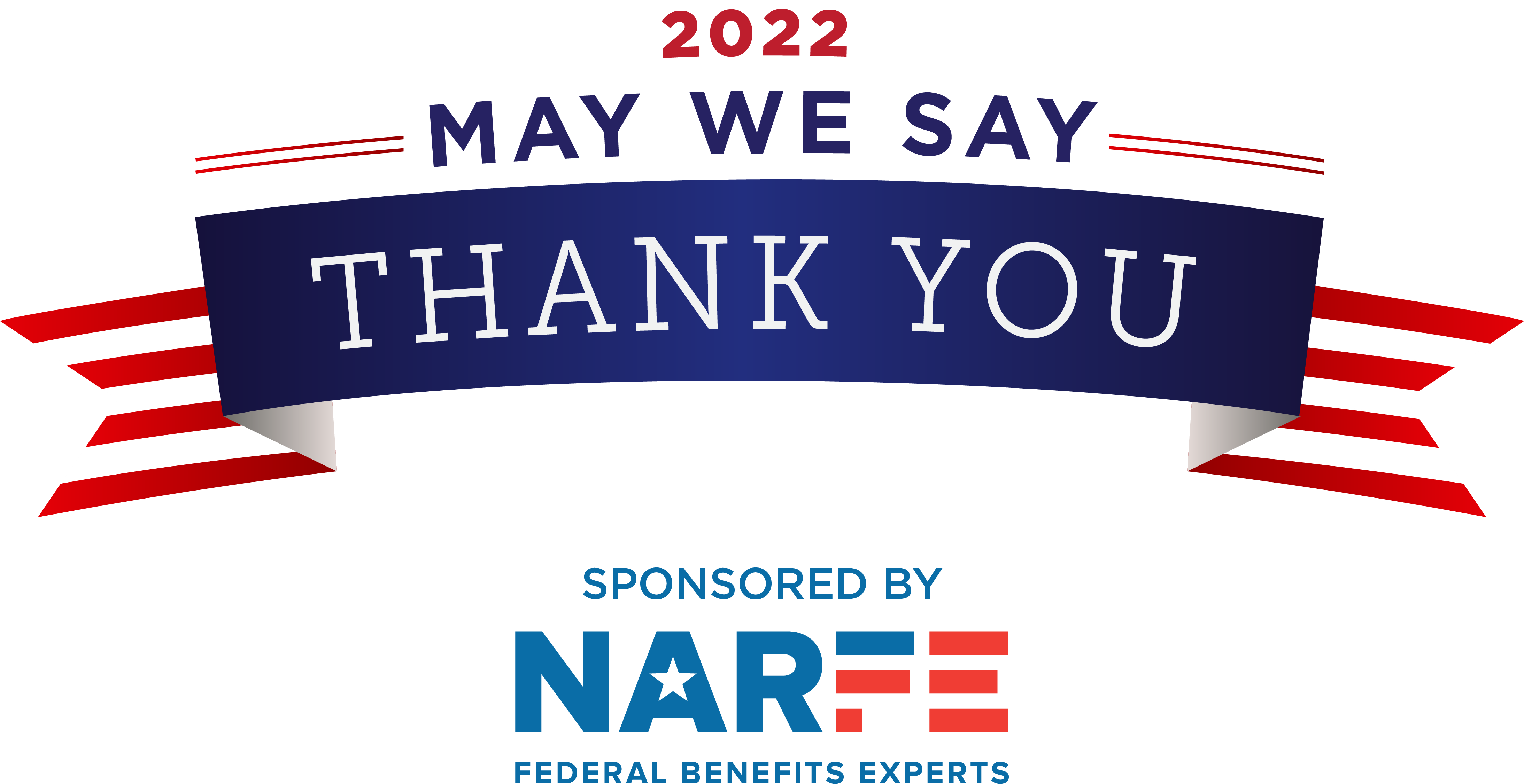 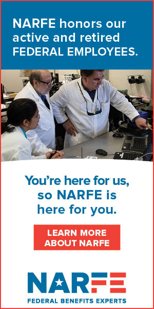 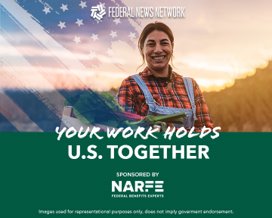 04/11/2023
FEDERAL BENEFITS EXPERTS
10
Helping to Promote NARFE Chapters
NARFE’s Local Presence
Promote chapter membership in all renewal and acquisition mailings
A chance to get involved and meet other members in your area
New opportunity to connect online
Chapter Spotlight
Website federation/chapter section
04/11/2023
FEDERAL BENEFITS EXPERTS
11
FEDHub: The NARFE Online Member Community
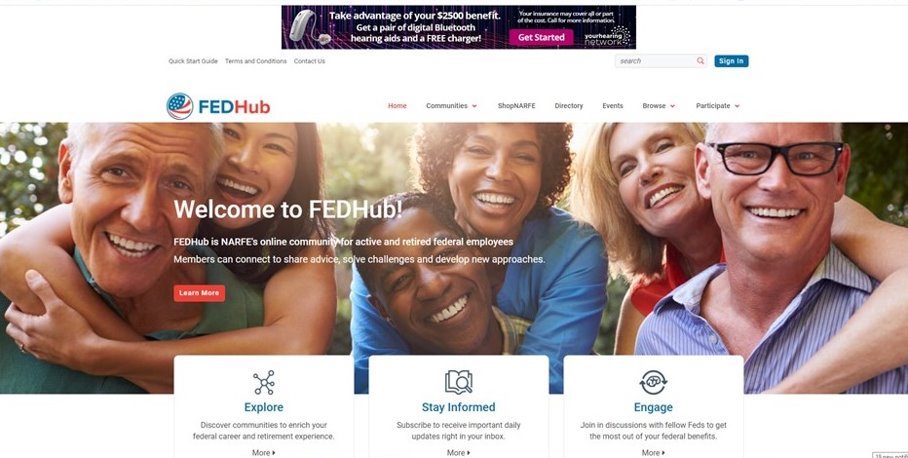 5/25/2023
FEDHub.narfe.org
12
FEDHub: The NARFE Online Member Community
Connecting NARFE members across town and across the country 
Open Forum and topic-specific communities
Libraries where members can share helpful resources
Articles, blog posts, images, chapter newsletters, etc.
NARFE members have exclusive access to post content
Prospective members can read content in certain communities
Use to engage and recruit new NARFE members
FEDHub.narfe.org
5/25/2023
13
Why FEDHub?
Member engagement
Dedicated communities connect members virtually at the  federation/chapter level
Convenient online platform to increase participation
Topic-specific
Connect and share ideas and solutions across town and country
Federation/Chapter/Officer communities 
Improve member communication
Automated messaging incorporated into welcome/onboarding (1st year) and ongoing communication
Drive engagement & promote stronger connection to NARFE
04/11/2023
FEDERAL BENEFITS EXPERTS
14
Why FEDHub?
Attract prospective members
NARFE Membership Strategy – “A path to membership”
Educational content greatly enhances SEO, driving platform higher in results for the terms our target audience is searching
Visitors can view discussions—when they try to interact, they’ll be routed to membership promo and prompted to provide their contact info to learn more
System targets prospects with emails to engage with NARFE and get them to join
04/11/2023
FEDERAL BENEFITS EXPERTS
15
FEDHub Chapter/Federation Communities
Enable chapter/federation leaders to communicate directly with chapter members via HL community email functionality
Email announcements, newsletters, attachments, etc., to their full member list
Foster engagement with chapter members by attracting them to the community on FEDHub
Post announcements, newsletters, etc., to the community
Receive email notification to view post
Start discussions, engage with members by regularly posting content
FEDHub.narfe.org
5/25/2023
16
Questions
5/25/2023
FEDERAL BENEFITS EXPERTS
17
Thank you!Jackie Bryantjbryant@narfe.org
5/25/2023
FEDERAL BENEFITS EXPERTS
18